Great Falls City Code Enforcement
Joseph Cik, Assistant City Attorney
Summary
How a code enforcement action is started.
How a code enforcement action is investigated.
What options we have to fix any potential violation.
The process by which we abate.
Criminal complaint process.
Written Complaint
Phases of investigation
OCCGF 8.49.010 Nuisance Defined
Safety hazard
Offensive to the senses
Continual zoning violations (vehicles)
 
This declaration of nuisance by the City Commission is made pursuant to Sections 7-5-4104 and its self-governmental powers under the Charter.
Declaration of Abatement procedure
OCCGF 8.49.020
Declares the need for a nuisance abatement procedure pursuant to City Charter and the MCA.
Lien Procedure for Abatement of Nuisance
Municipalities and other local government entities are authorized to abate nuisances.
MCA 27-30-101
MCA 27-30-202-4
MCA 7-5-4104

MCA 45-8-111 (Public Nuisance criminal sanctions).
OCCGF 8.49.030
A.	Imposes a duty on Director of Planning, Law 	Enforcement, Fire to inspect Nuisance 	properties.

Allows for the use of a search warrant in furtherance of inspection
8.49.030
B.	Notice to all parties interested in the property of 	the extent of the Nuisance and repairs needed to 	abate. 

(10) days and to complete such work within thirty (30) days from the date of notice. 

Notice has to be by certified mail, prepaid, and return receipt requested.
8.49.030
The procedure to get to where we can act on the property:

1.		Right of way inspection by authorized 		personnel.

2.	Entrance was made completely examine the extent of 	the nuisance. Use of a search warrant is sometimes necessary.

3.	Staff made a determination of the entirety of the nuisance, determined the owner 	and any other person or organization with an interest in the property, and provided proper notice.
OCCGF 8.49.040Notice of hearing before City Commission
If the property owner does not comply with the notice prescribed by Section 8.49.030, by commencing the required work within the time allowed, then it is set for a hearing in front of the City Commission.

Same notice requirements as 8.49.030.
OCCGF 8.49.050This Hearing
A.	At the time fixed on the notice, the City 	Commission shall proceed to hear the 	testimony 	of the City personnel and the testimony of any 	other interested party who may be present and 	desire to testify respecting the condition of the 	property or thing, the estimated cost of repair, 	demolition, removal or other appropriate 	action.
8.49.050
B.	Upon the conclusion of the hearing, the City 	Commission will by resolution, declare its 	findings and in the event it so concludes, it may 	declare the property or thing to be a nuisance 	and direct the owner to obtain the proper 	permits and physically commence abatement 	of the nuisance within ten (10) days, and to 	complete said abatement within thirty (30) days 	by having the property repaired,	demolished, 	removed or other appropriate act necessary to 	cure the nuisance.
8.49.050
C.	Such resolution shall further notify the 	owner of the property that if the nuisance is not 	abated, the property will be the subject of repair, 	demolition, removal, or other appropriate act, as 	the case may be, by the City and the expenses 	thereof shall remain a lien on the property.
8.49.050
D.	Notice of all of the findings and conclusions are 	sent to all interested parties by the same means as 	previous notice.
8.49.050
E.	The City Clerk shall file a certified copy of any 	resolution declaring real property a nuisance 	with the Cascade County Clerk and Recorder.
8.49.050
F.	Allows for time extensions to finish repaires under 	certain circumstances.
OCCGF 8.49.060-.090
Provisions of the actual abatement itself.
The abatement can be accomplished through the approval of an appropriate contract.
The contract must be approved by Commission Resolution.
City Staff must keep an itemized documentation of costs, which ultimately are recorded by certificate as a lien on the property.
.090 provides a criminal penalty provision.
OCCGF Title 8, Chapter 50“Public Nuisance”
"Public Nuisance" means: 

A.	A condition which endangers safety or health, is offensive 	to the senses, or obstructs the free use of property so as to 	interfere with the comfortable enjoyment of life or property 	by an entire community or neighborhood or by any 	considerable number of persons; 

B.	Any premises where persons gather for the purpose of 	engaging in unlawful conduct; or 

C.	Any condition which renders dangerous for passage any 	public highway or right-of-way or waters used by the 	public.
8.50.020
A person commits the offense of maintaining a public nuisance if he knowingly creates, conducts, or maintains a public nuisance.
8.50.040
A person convicted of maintaining a nuisance shall be fined not less than two hundred fifty dollars ($250.00) nor more than five hundred dollars ($500.00) or imprisoned in the County jail for a term not to exceed six (6) months, or both. Each day of such conduct constitutes a separate offense.
No Citations written for Civil Code Violations
Referred to myself for evaluation on best avenue to take.

Criminal actions are filed by complaint accompanied by an affidavit of probable cause.

The idea is not to fine and jail Defendants, but instead, get the problem fixed.
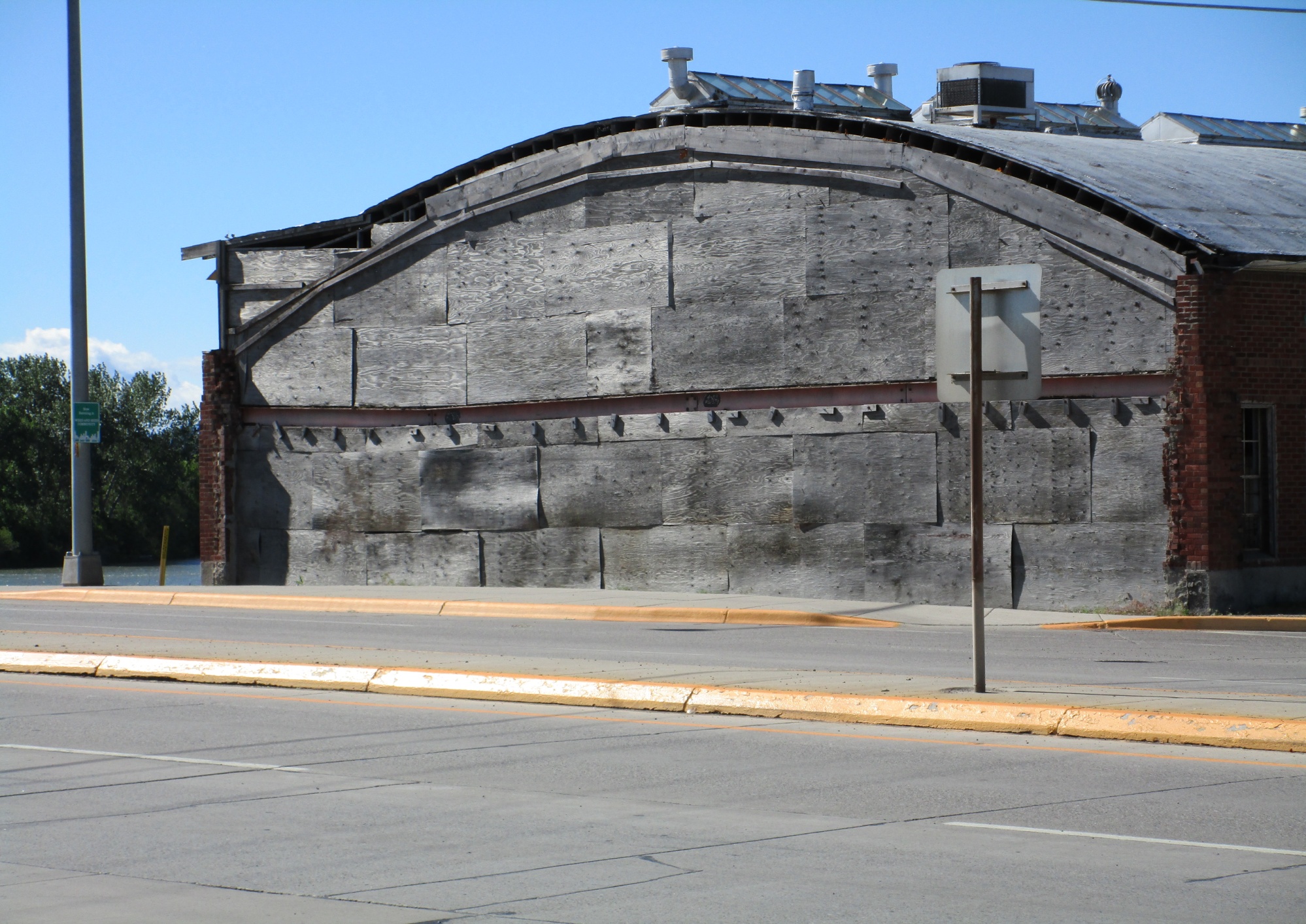 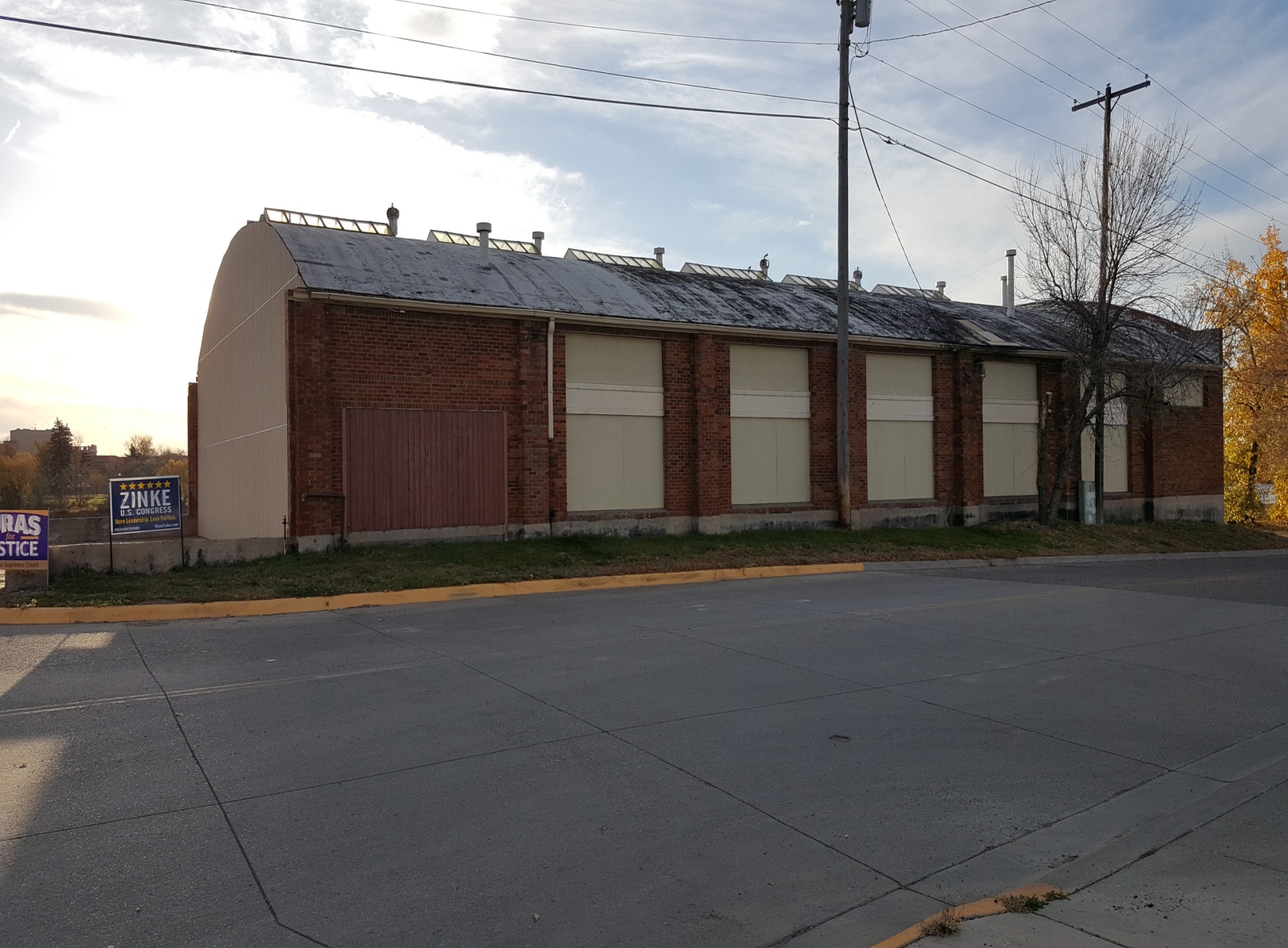 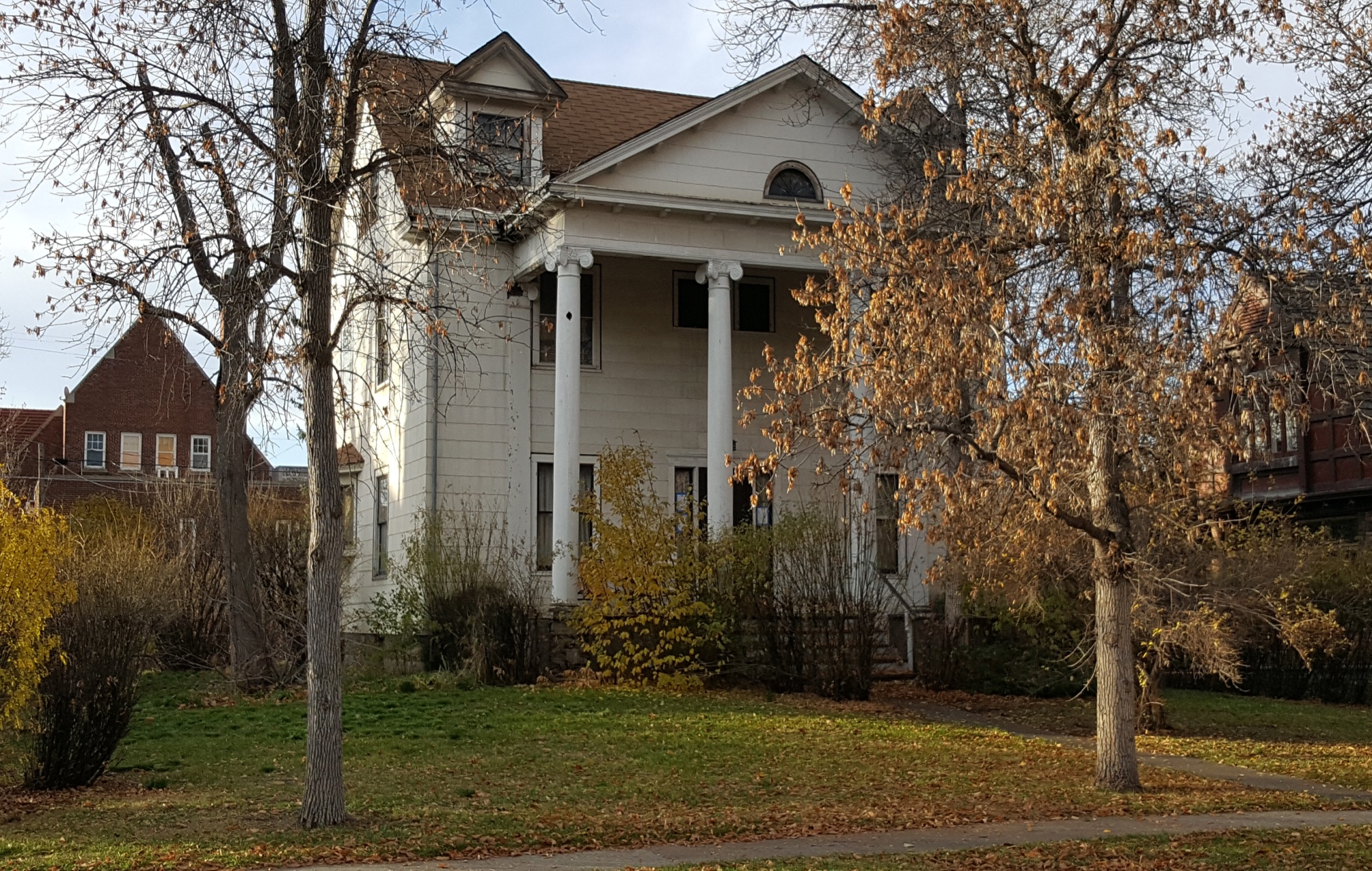 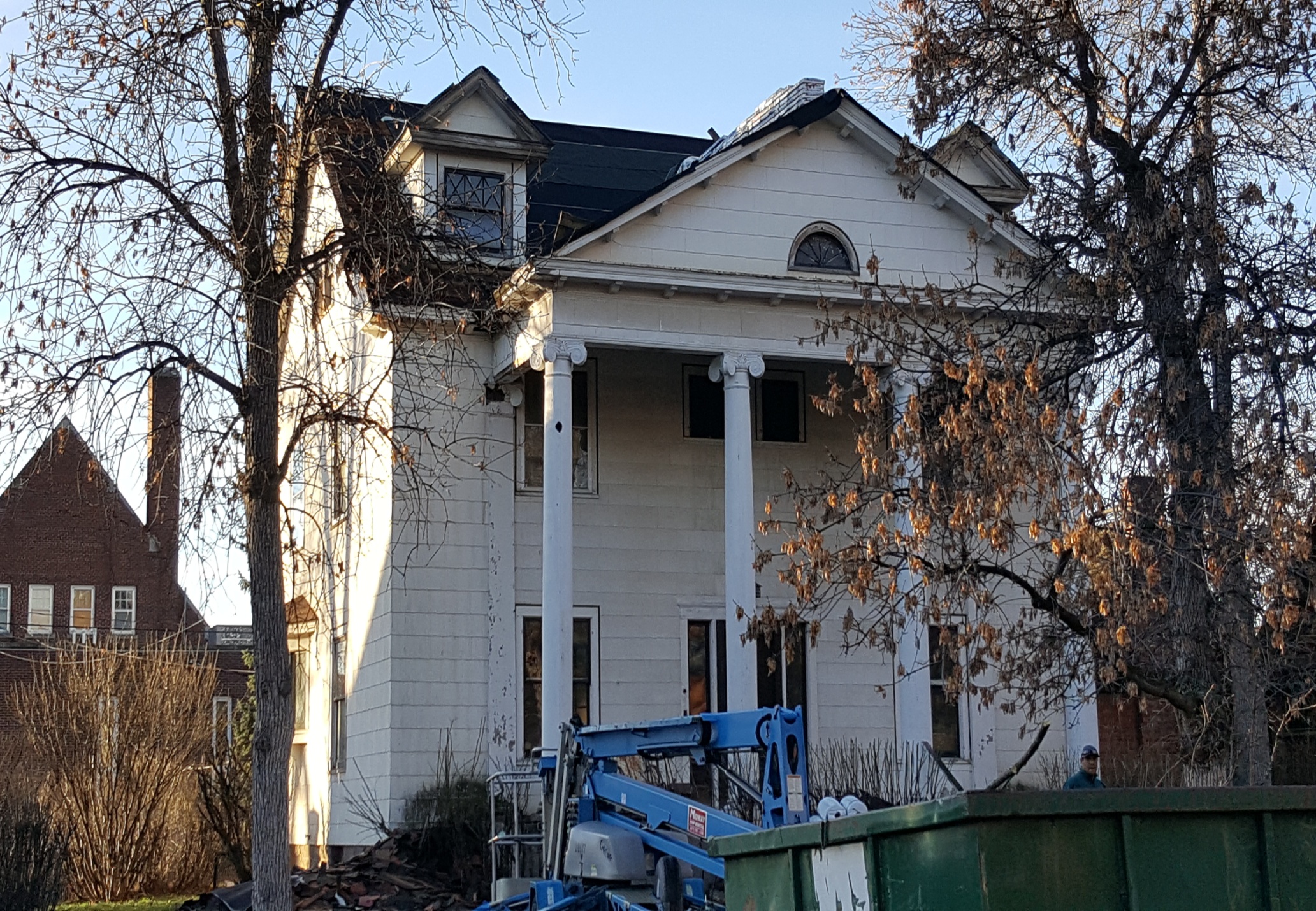 Take away
The process is complaint driven.  

The nature of the problem dictates the path that will be taken to fix it.

The ultimate goal is to fix the violation, not to harass or intimidate.
Questions?
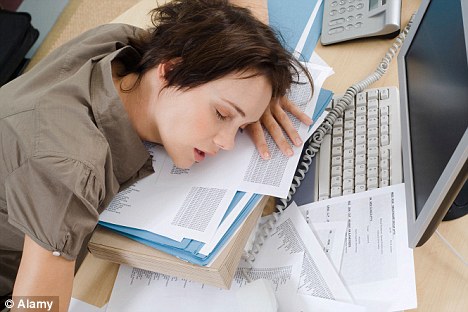